Notes made from Conductive paint bottles in the ALICE lab of Guillermo Tejeda Munoz
July 2018
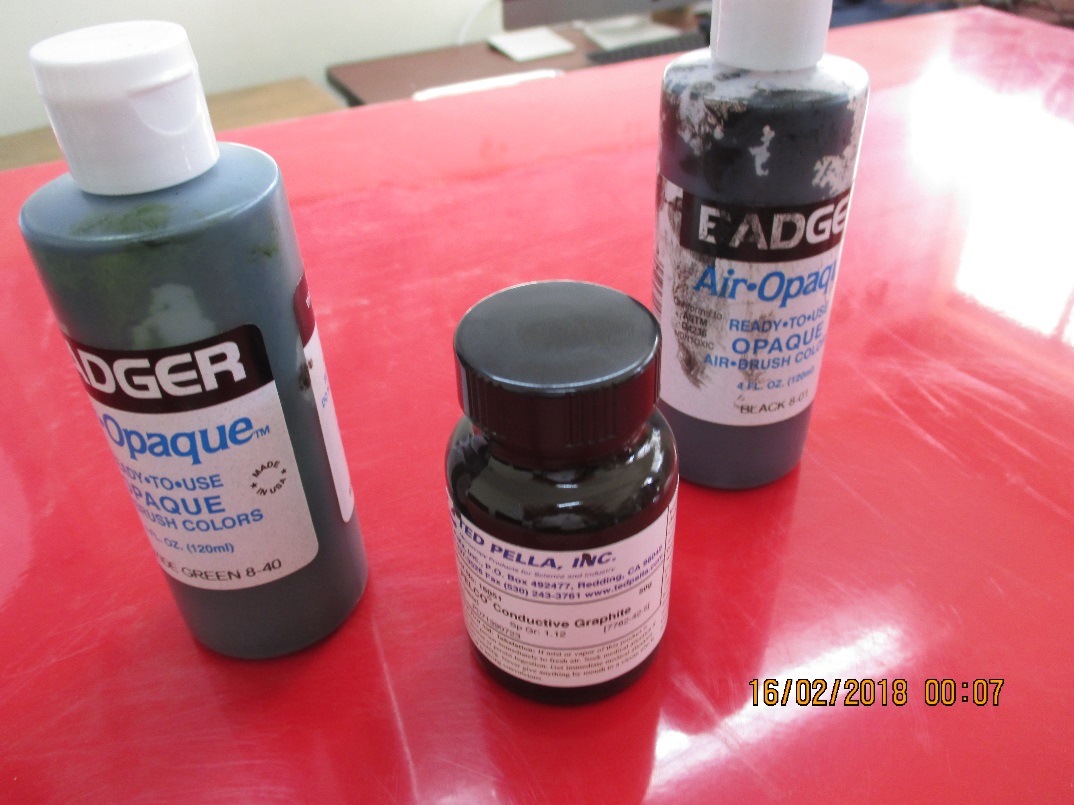 Badger
Air-Opaque
Air Brush colors. Ready to use.  Green 8-40, Black 8-01
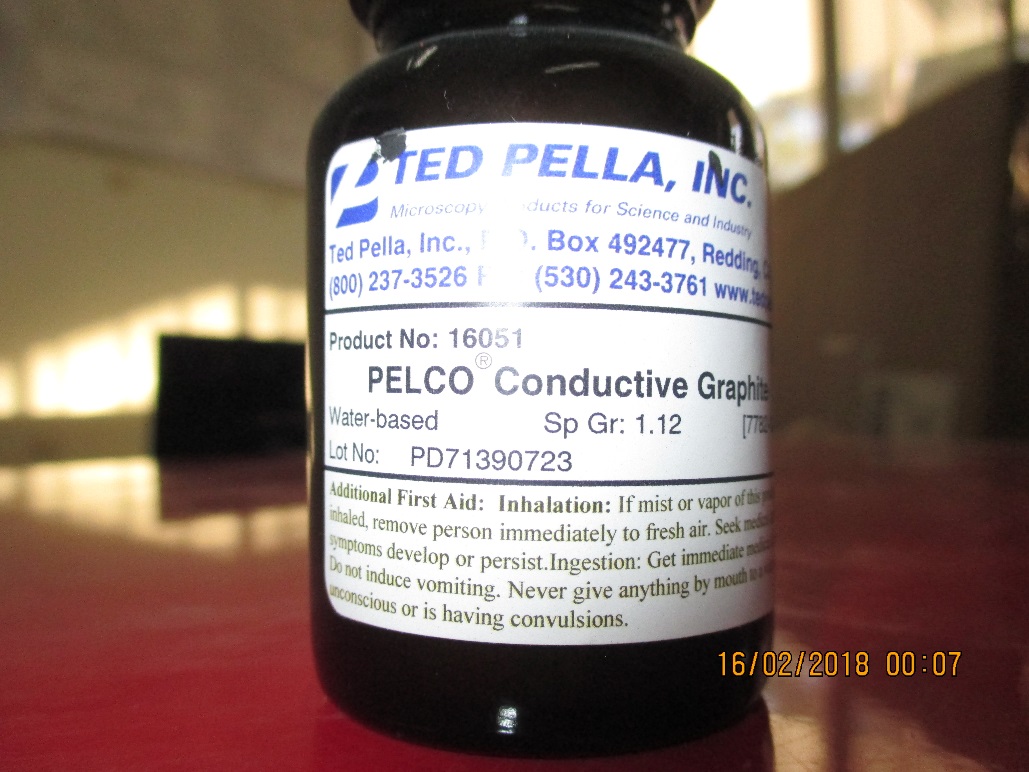 Ted Pella
Ted Pella Inc
P.O. Box 492477, Redding
Pelco Conductive Graphite. Product No. 16051
Water based
https://www.tedpella.com/semmisc_html/sempaint.htm
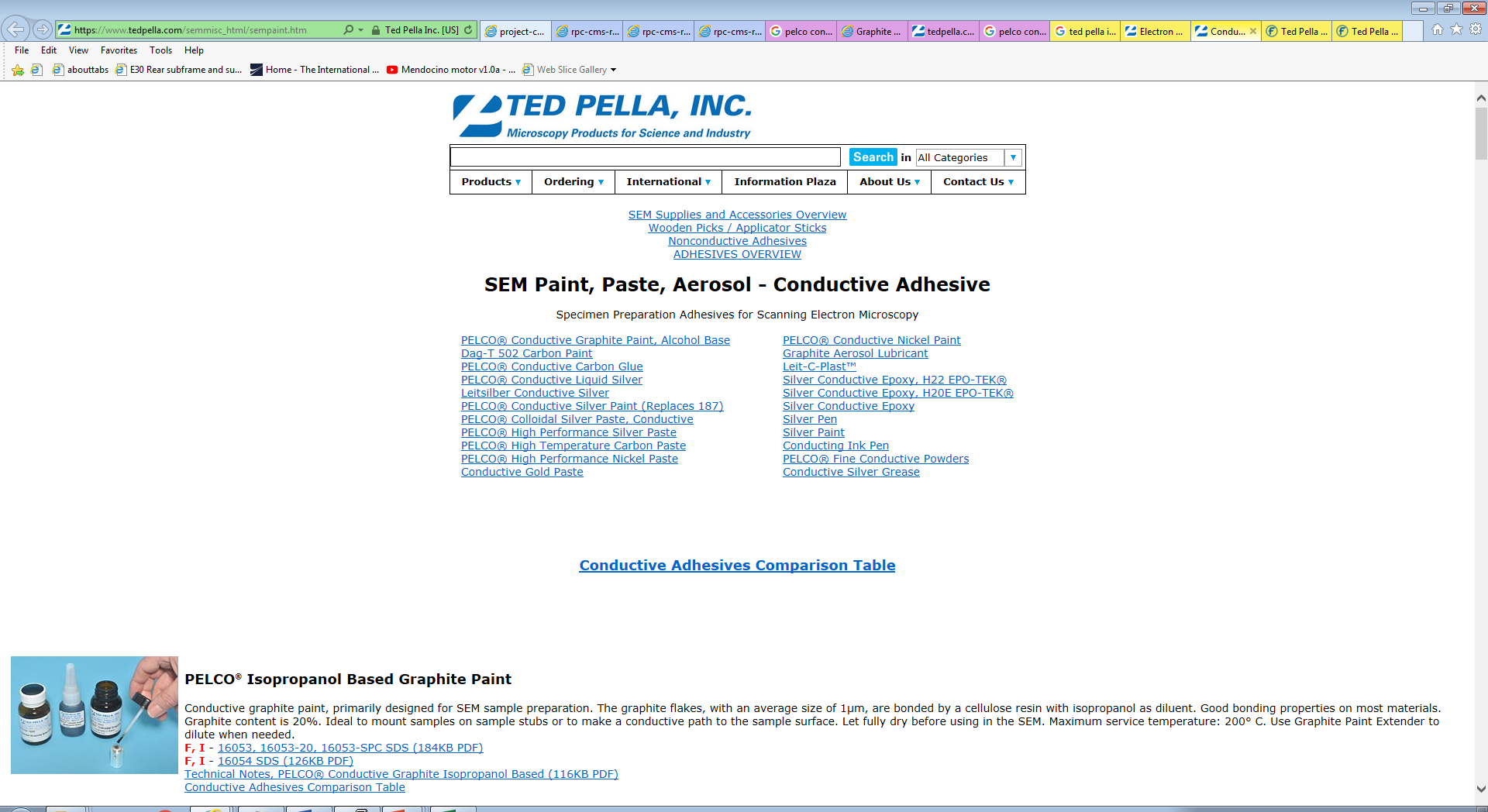 https://www.tedpella.com/technote_html/16051TN.pdf
http://www.final-materials.com/materiaux/produits/adhesif-graphite-ht-94.html
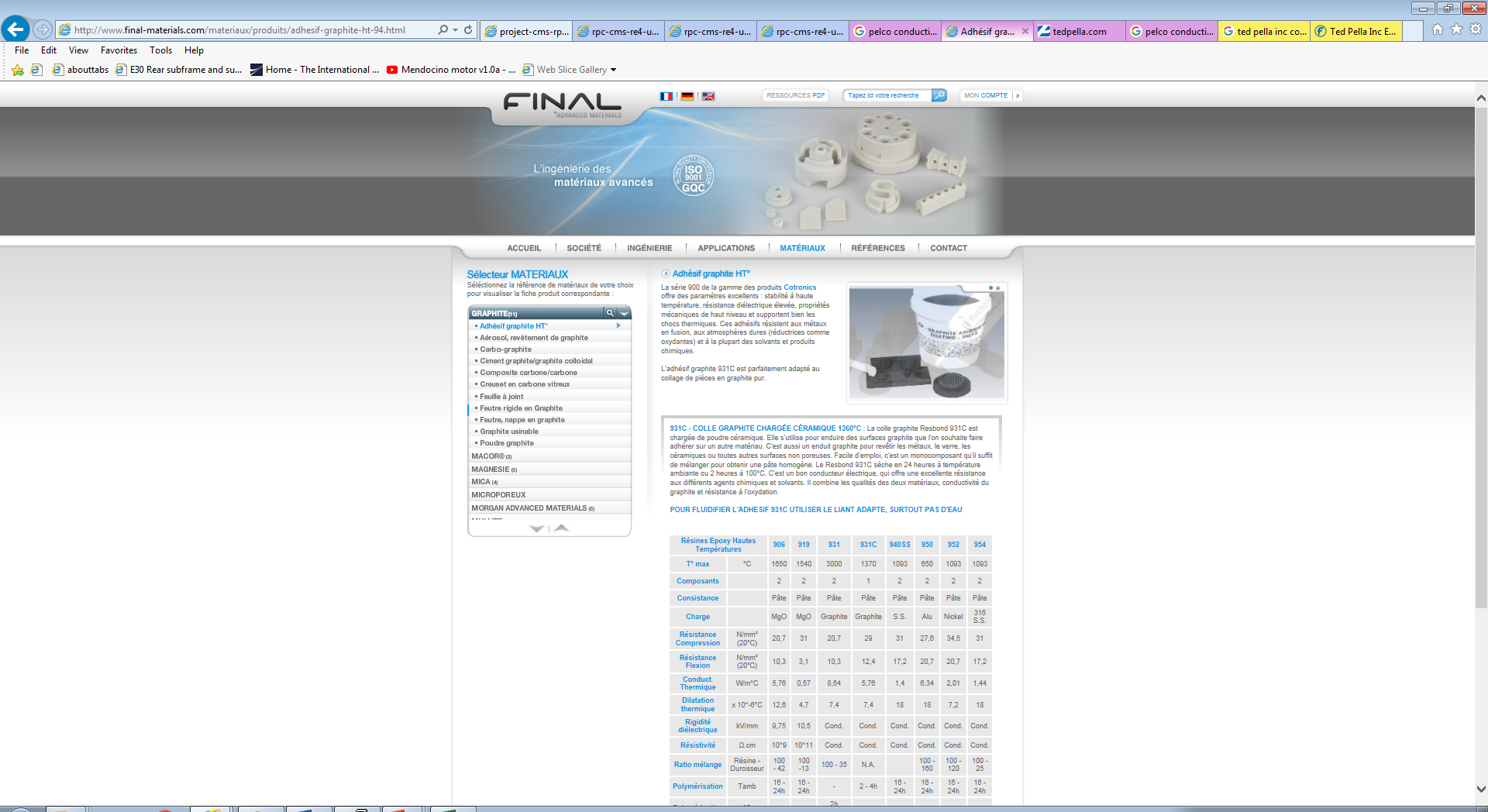 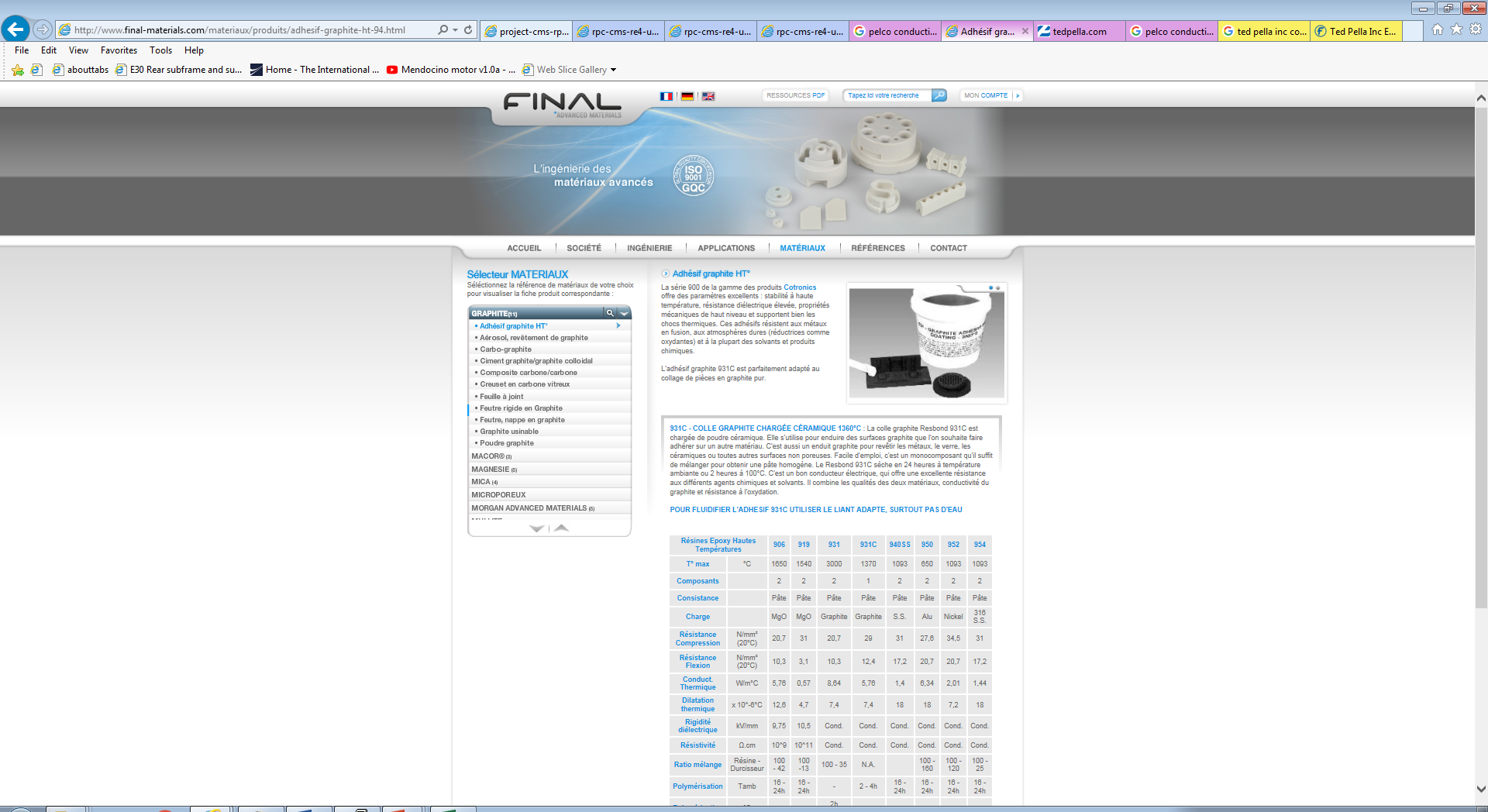